Survey of Persons with Disabilities in the Republic of Belarus
Natallia Bandarenka
School of Business of Belarusian State University, Belarus  
Katsiaryna Sudnik
The National Bank, Belarus
Relevance of the research subject
The Republic of Belarus ratified the Convention on the Rights of Persons with Disabilities in 2016. 

The main objective of the Convention is to promote, protect and ensure the full and equal enjoyment by all persons with disabilities of all human rights and fundamental freedoms. 

Having ratified the Convention on the Rights of Persons with Disabilities Belarus has taken on a number of international obligations such as the regular preparation of reports on measures taken to implement the provisions of the Convention as well as on changes in ensuring the rights and freedoms of persons with disabilities.
Why is not enough statistical information provided by medical institutions?
Based on international approaches:
a disability that is indicated medically is not always associated with functional health problems. 
Thus, according to the results of the survey, among disabled people of the first group, 91% indicated the presence of significant disability, and the second group - 49%. 
That is according to international criteria, persons who do not subjectively perceive health restrictions do not apply to people with disabilities.
The purpose of SPD
Survey of People with Disabilities (SPD) was conducted in Belarus in April-May 2018 for the first time by National Statistical Committee.

Survey is one-time and the main its purpose is to generate official statistical information about:
- the prevalence of disability and health among various socio-demographic groups of the population;
- living standards of households with disabled people;
- accessibility of social infrastructure and the participation of persons with disabilities in public life.
National Statistical Committee of Belarus
UNICEF
Ministry of Labour and Social Protection
UNFPA
WHO
Ministry of Health
Coordination Council
UNDP
National Centre of Legislation
Belarusian association of assistance to children and young people with disabilities
Ministry of Economy
Belarusian Society of Disabled People
Ministry of Education
Survey of People with Disabilities of 2018
The survey was conducted in all regions of the country and the city of Minsk during the period from April to May 2018. 

The base for carrying out the sample survey is a set of the households living in Republic of Belarus not including:
- collective household;
- the students living in hostels for pupils and students;
- the homeless (the people who don't have permanent residence).
Survey of People with Disabilities of 2018
Took part:

households of 12.6 thousand of which:
        - 1.680 are households with disabled children
        - 6.300 households have disabled people aged
          18 years and older and there are no disabled          children.
 population of 28 thousand people
         - including persons with disability of 6.9 thousand people
Level of participation is 95%
Survey of People with Disabilities of 2018
The survey was based on the standard modules of the Washington Group on Disability Statistics which were adapted to the national conditions and needs of the Republic of Belarus.
International criteria for disability(Washington Group on Disability Statistics)
Disabled people include a population experiencing significant restrictions in daily activities due to health problems in the following types of disability:
vision
hearing
concentration of attention and memory
speech, expression and articulation
movement and walking
self service ability
Sample design
Two-stage probabilistic sampling method was used using stratification and random sampling procedures at each of the sampling steps. 

The selection is based on the territorial principle of the formation of a sample survey.
The levels   of stratification
the first level – territorial stratification (two layers) taking into account the place of residence of households: 
city area, 
rural areas.
the unit of selection are enumeration areas (in urban areas)  and village council  (in rural areas).
The goal: a formation of separate statistical indicators for urban and rural households
The levels   of stratification
the second level – stratification (three layers) taking into account structure of a household :
existence (absence)  the disabled child and the disabled person at the age of 18 years and more is considered.
the household was the unit of selection
The goal: providing representation in a sample of target household groups
The units of selection
In each selected enumeration areas   and  village council 30 households were selected, including:
- 4 households t hat have disabled children,
- 15 households  that include disabled persons aged 18 years and older and there are no disabled children,
- 11 households  that do not have disabled persons.
The procedure for collecting primary information
Primary statistical data are collected by directly visiting the households selected for the survey and interviewing household members with filling out an electronic version of survey forms. In case of impossibility of filling questionnaire  in an electronic format it can be filled out on paper.
If several households reside at the address selected for the survey they are all subject to questioning.
Replacement of the addresses in case of absence of members of households at the time of visit or in case of their refusal to participate in the survey is not carried out.
The questionnaires
During the survey the following survey forms were used:

 “Household Questionnaire”;
"Questionnaire for persons aged 18 years and older with disabilities" ;
“Questionnaire for children under the age of 18 years” ;
"Questionnaire for persons aged 18 years and older" .
Survey of Persons with Disabilities in the Republic of Belarus
The results
Education
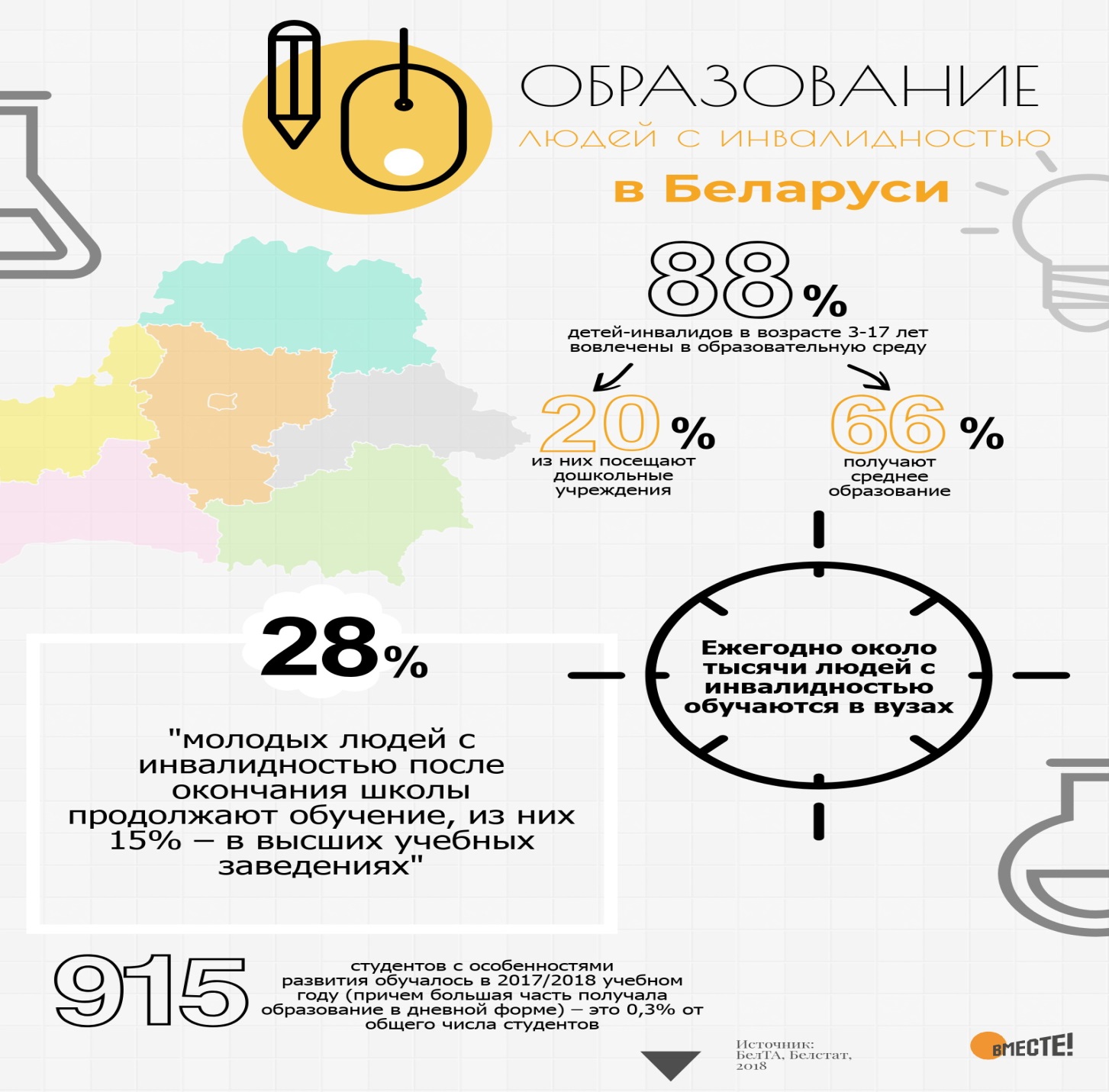 of disabled children aged 3-17 are involved in the education process.
attend pre-school institutions
receive a secondary education
Reasons for non-attendance of educational institutions by disabled children aged 3-7 years
Reasons for non-attendance of educational institutions by disabled children of school age
Education
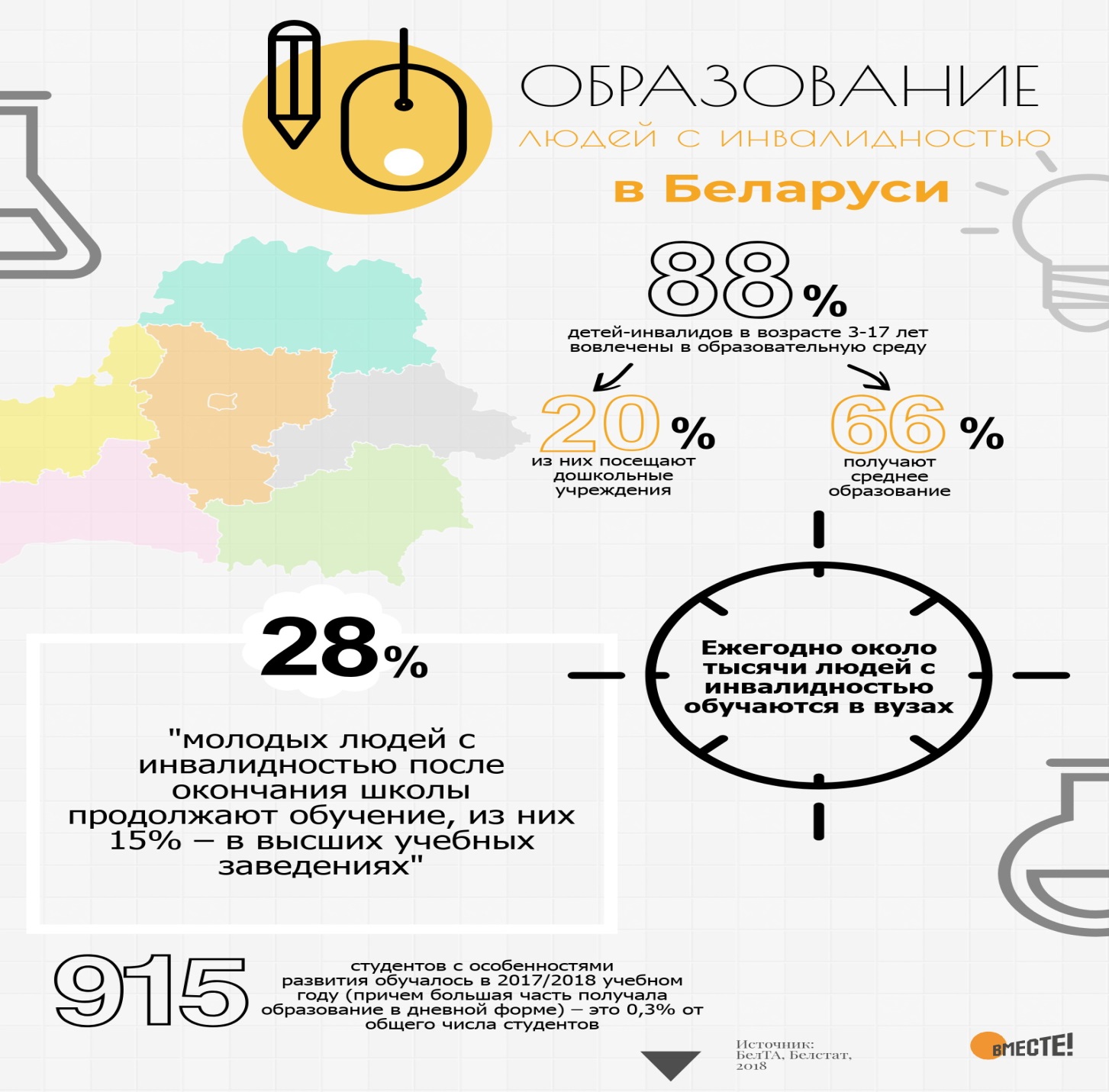 Every year about  1000 people with disabilities study at universities
of young people with disability after leaving school continue training, from them 15% studies in higher educational institutions
students with disabilities studied at the institutes in the past academic year (and most of them received full-time education) (0.3% of the total number of students)
Employment
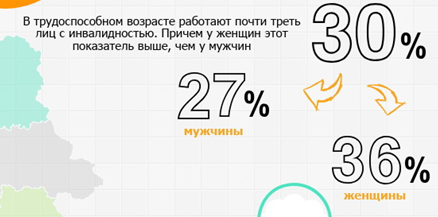 Almost 30% of people with disabilities who are of working age work in Belarus. Moreover, in women this figure is higher than in men
Men
Women
Employment of people with disabilities is limited by physical capabilities as well as by social vulnerability since it is rather difficult for them to compete in the labor market
Education level and employment of persons with disabilities who has II and III group of disability
The main sources of income for households with disable  persons
in 45% of families with disabled children only one parent works, 
almost every fifth family has no working adults
Public Health
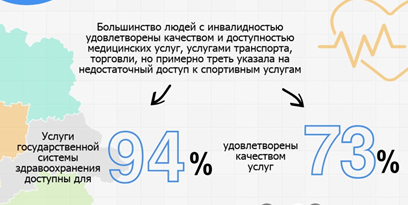 Most people with disabilities are satisfied with the quality and availability of medical services, transport services and trade. But about one-third indicated insufficient access to sport services.
Public health services
 are available for
Satisfied with 
the quality of 
services
Accessibility of certain types of services (in the last 6 months preceding the survey)
- remoteness of facilities 
- difficulties in getting to them 
- high cost of public services 
- obstacles entering the building and moving inside
 - negative attitudes of staff at the request to help them
The main problems
Use by persons with disabilities of the Internet (% of the total number of persons with disabilities of the corresponding age)
Housing and Utilities
Living conditions of people with disabilities are no worse than those of average families.
Most households with disabilities live in apartments or houses equipped with central water supply, heating, sewage, and other amenities.
Also, most people with disabilities indicated that they could move around their apartment, use furniture and necessary appliances without problems.
Only a third of persons with disabilities needing special care turn to the territorial centers of social services for the population
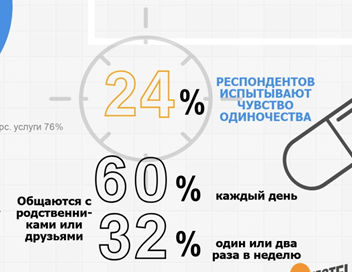 respondents 
feel lonely
every day
communicate 
with relatives 
or friends
once or twice
 a week
Attitudes of the population to the problems of persons with disabilities
Persons with disabilities are quite optimistic in the current life situation
Totally satisfied
Rather satisfied
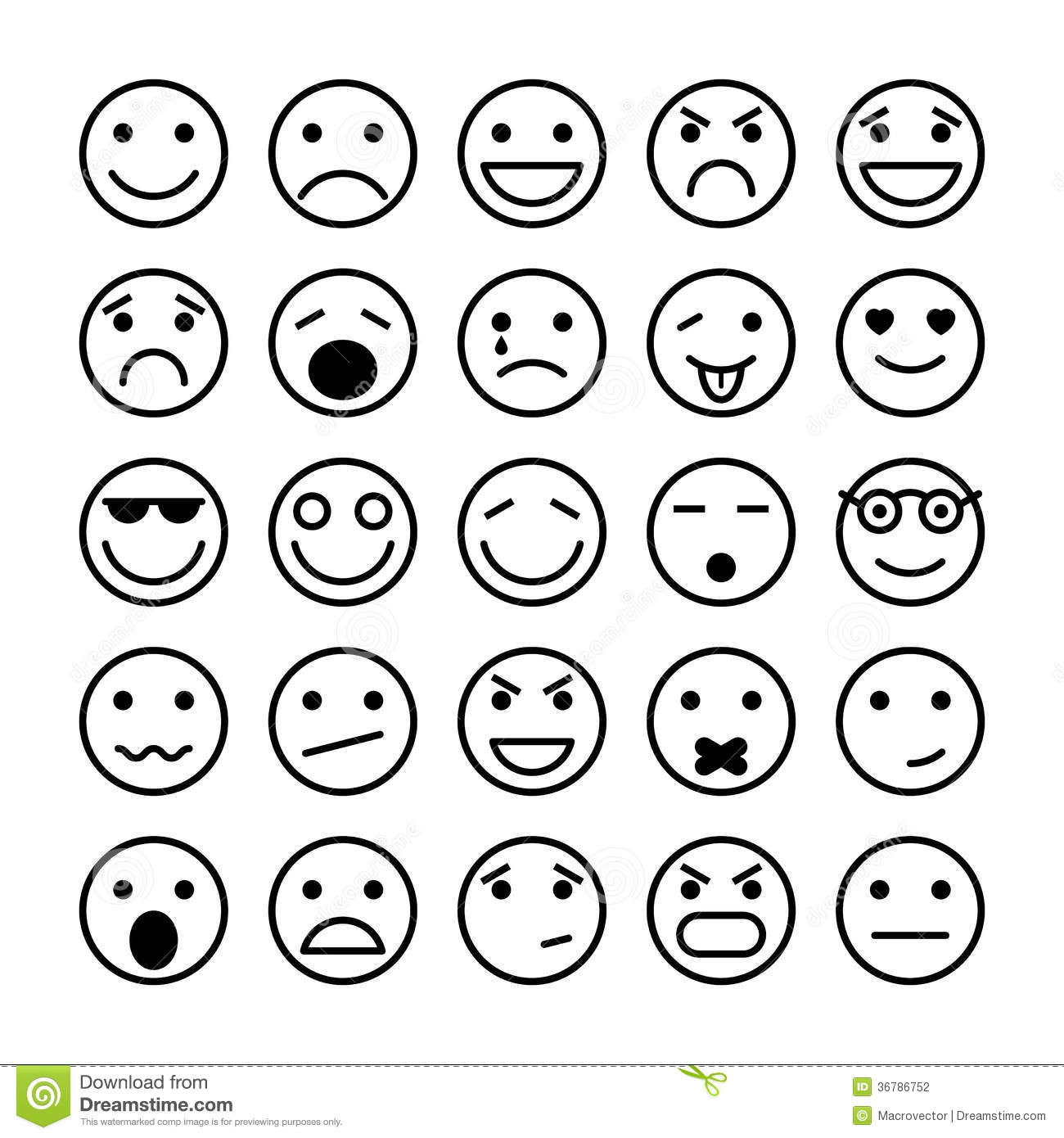 Yea and nay
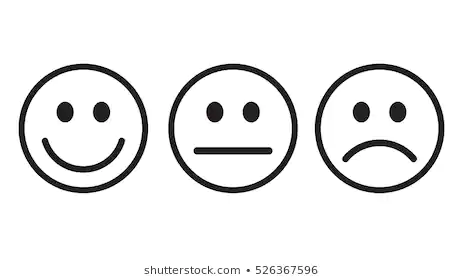 Rather not satisfied
Absolutely not satisfied
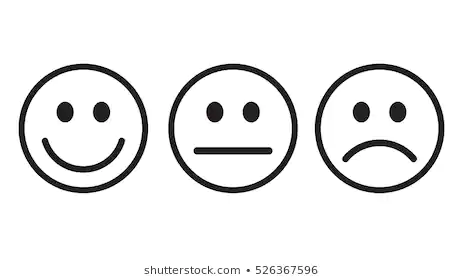 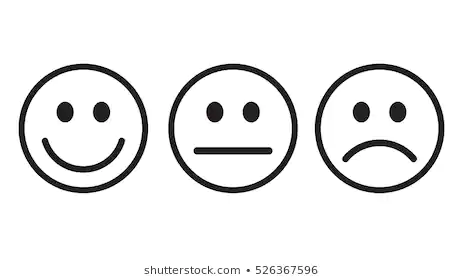 7%
36%
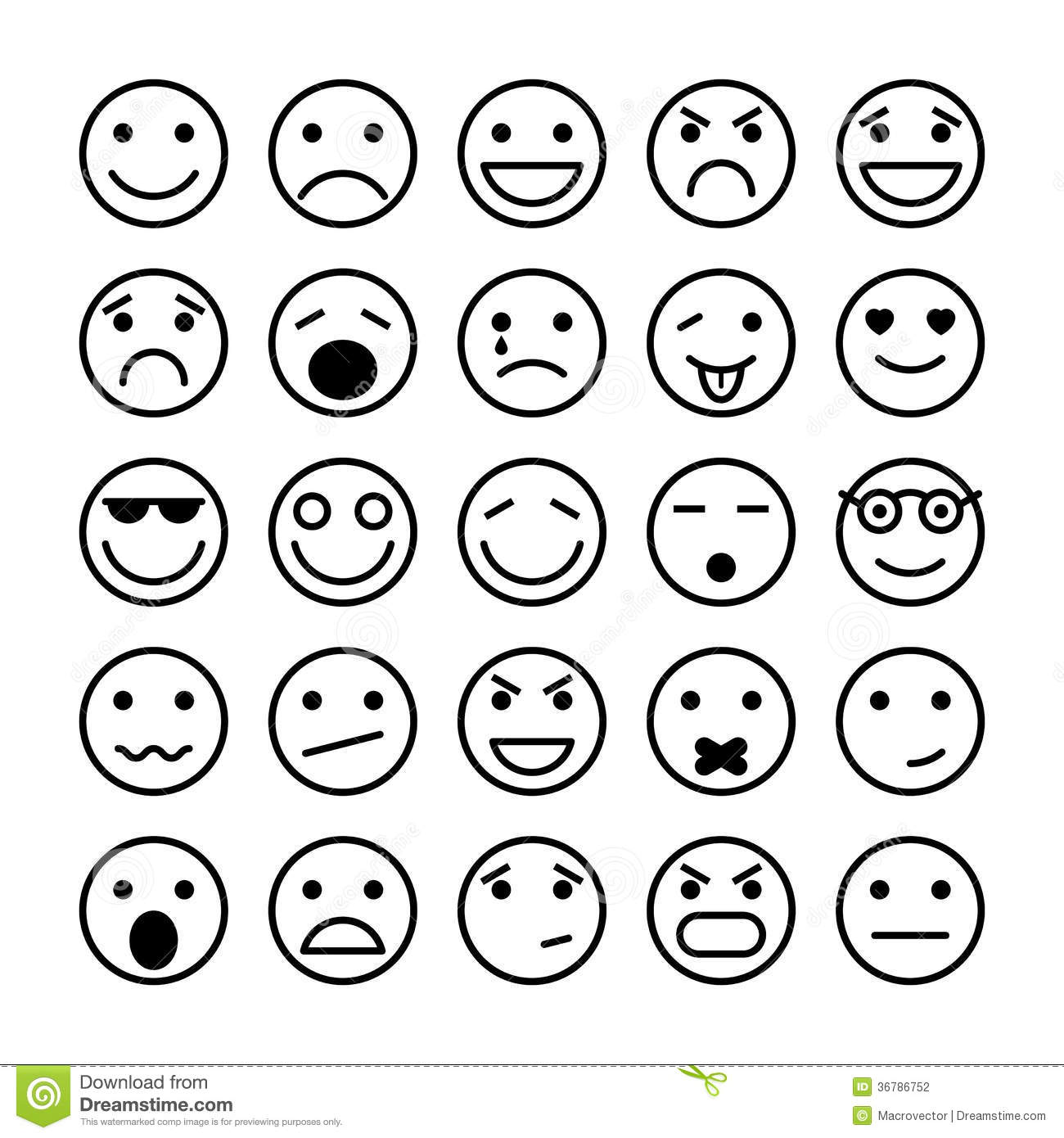 31%
19%
6%
Thanks for your attention